Тетрадь
Учителя 4 класса
Фуниковой Л.В.
ИМЯ СУЩЕСТВИТЕЛЬНОЕ
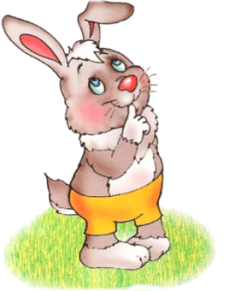 Имя существительное
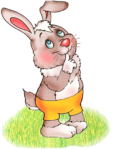 КАКОЙ? КАКАЯ? КАКОЕ?
ПРЕДМЕТ
ПРИЗНАК ПРЕДМЕТА
ДЕЙСТВИЕ
ЧТО ДЕЛАЕТ?
КТО?  ЧТО?
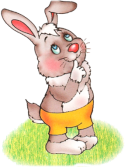 Распредели слова на две группы.
КТО?
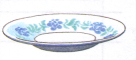 ЧТО?
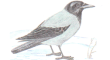 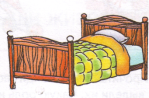 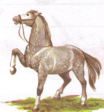 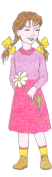 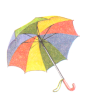 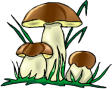 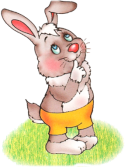 Существительные единственного числа помести в круг.
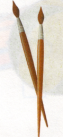 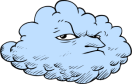 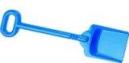 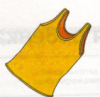 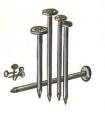 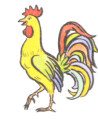 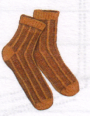 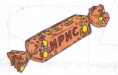 Оставь картинки, которые подходят к слову МОЙ
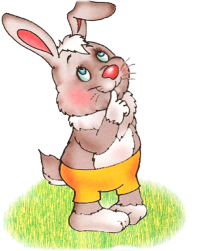 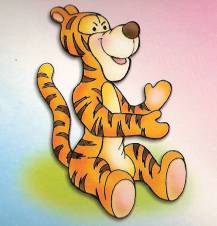 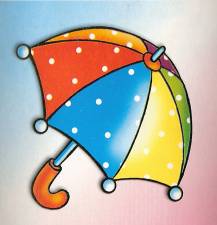 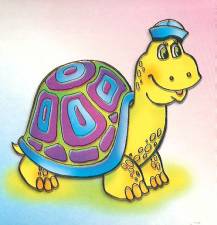 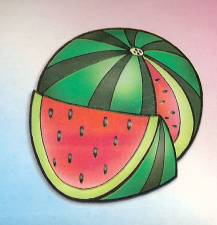 [Speaker Notes: мой]
Оставь картинки, которые подходят к слову МОЯ
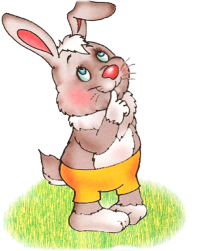 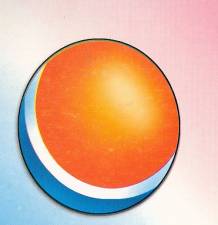 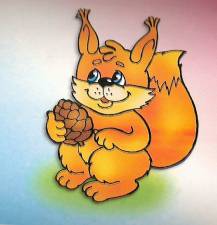 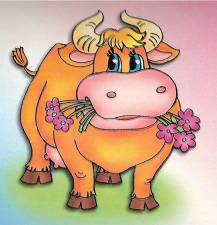 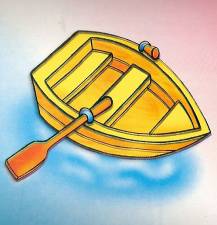 [Speaker Notes: моя]
Оставь картинки, которые подходят к слову МОЁ
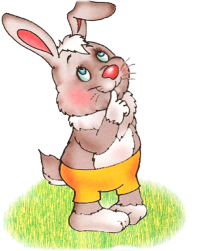 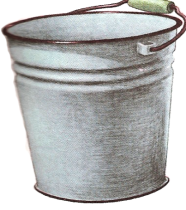 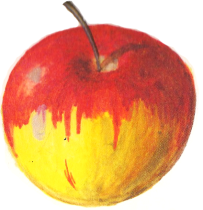 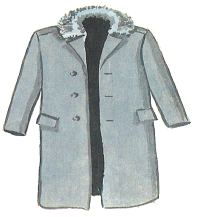 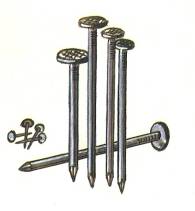 [Speaker Notes: моё]
Назови существительные женского рода, проверь себя
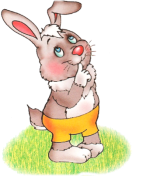 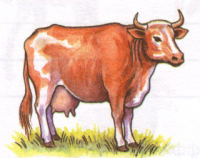 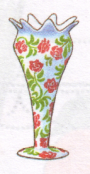 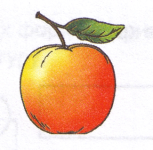 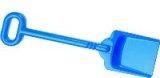 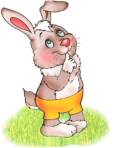 Назови существительные второго склонения. Помести  их в круг.
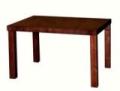 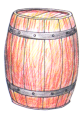 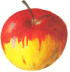 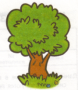 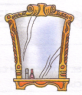 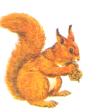 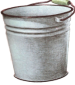 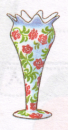 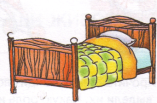 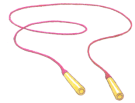